CFNS Workshop on Forward Physics and Instrumentation
Thanks to all participants, speakers!
Thanks to the organizing Committee Abhay Deshpande, J.H. Lee, Joanna Kryluk, Nils Feege, Takashi Sako,Yuji Goto, Christophe Royon and to CFNS for its generous support
Next workshop in Mexico, exact dates and place to be defined (October/November 2019, either Puebla or Guanajuato)
Have a safe trip back!
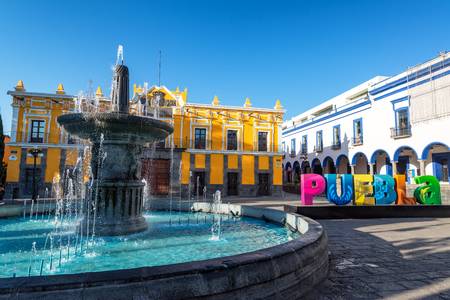 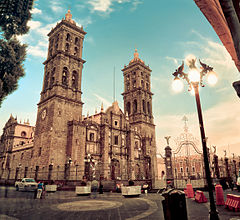 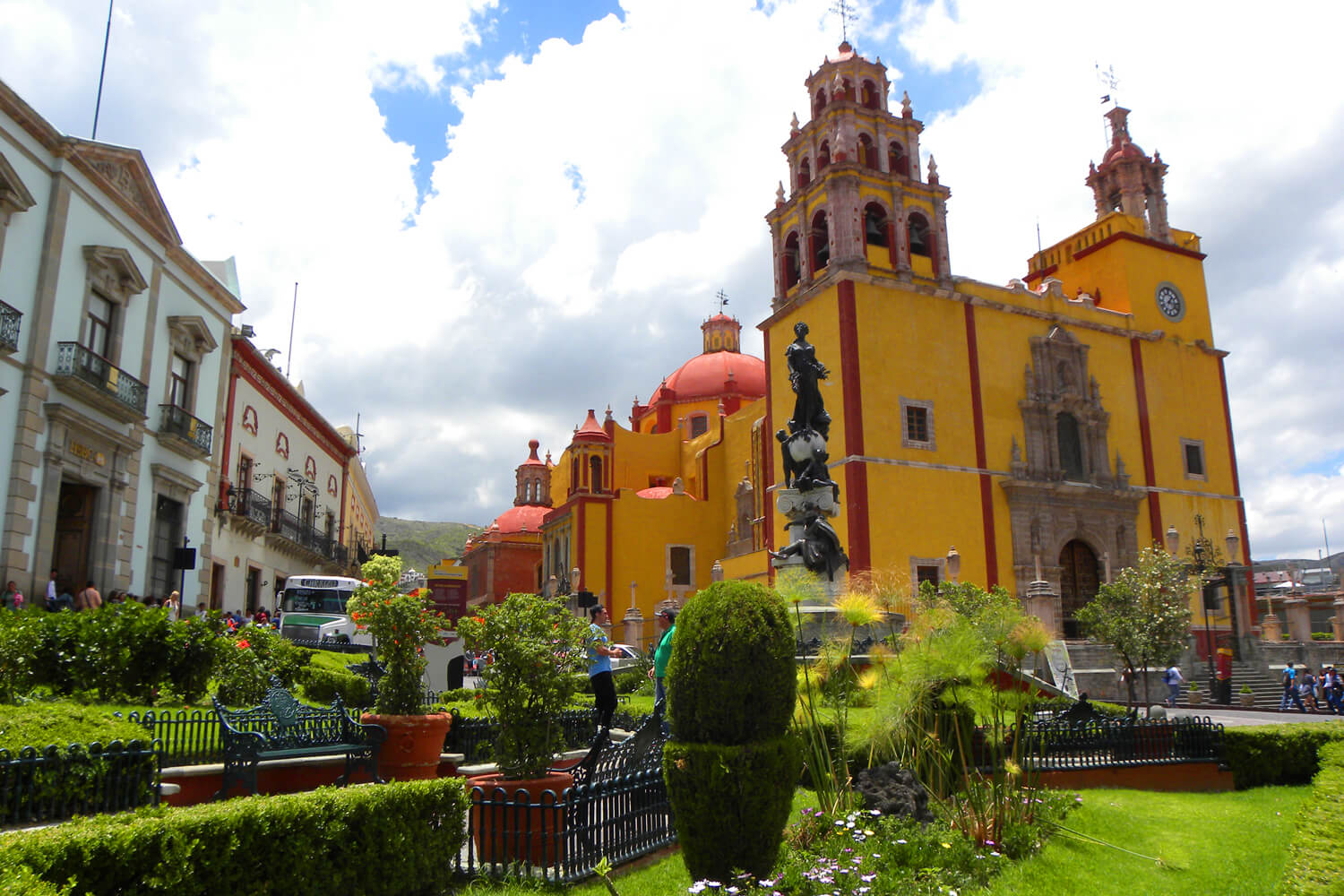 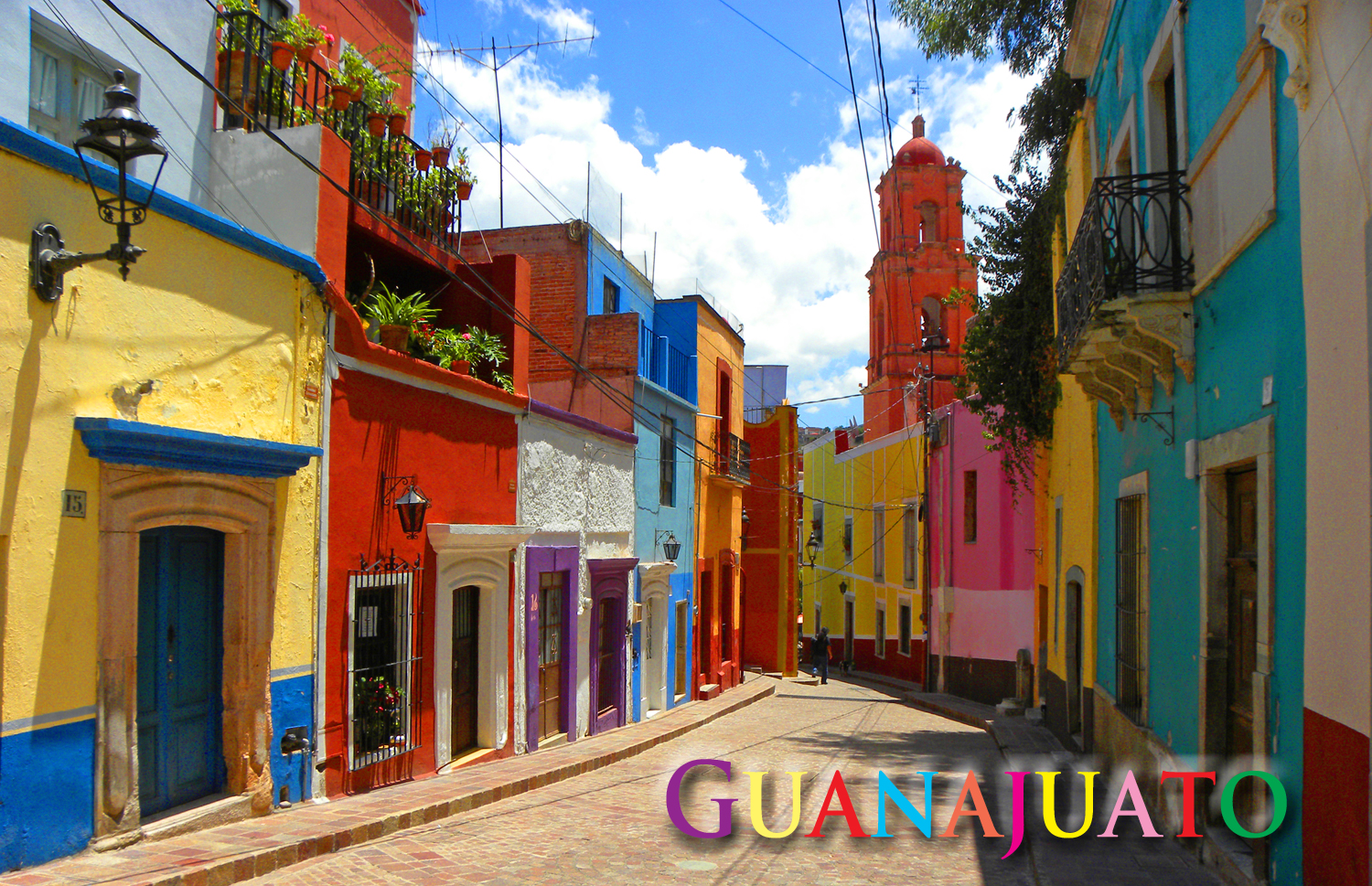